De Maria GL, Banning AP
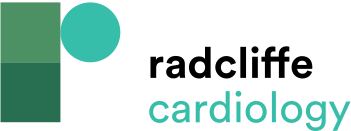 Table 1: The Technical Characteristics of Intravascular Ultrasound and Optical Coherence Tomography
Citation: Interventional Cardiology Review 2017;12(1):8–12
https://doi.org/10.15420/icr.2017:1:3
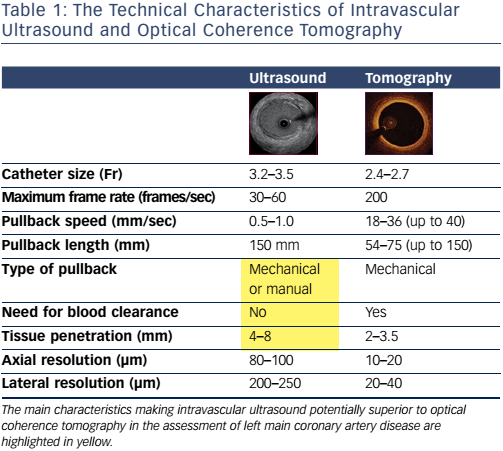